Zagreb u polovici 19.st i na početku 20.st
Dea Pišćak,7.b
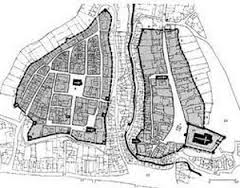 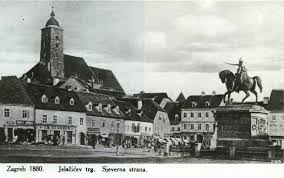 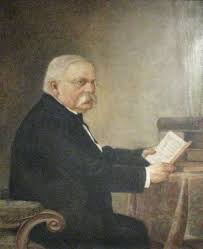 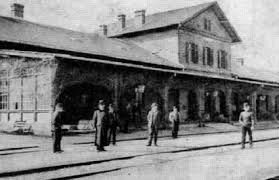 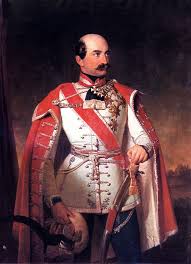 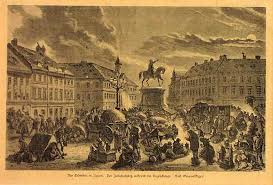 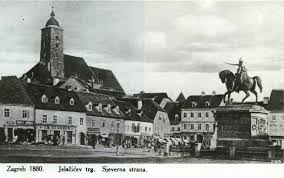 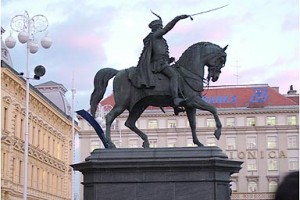 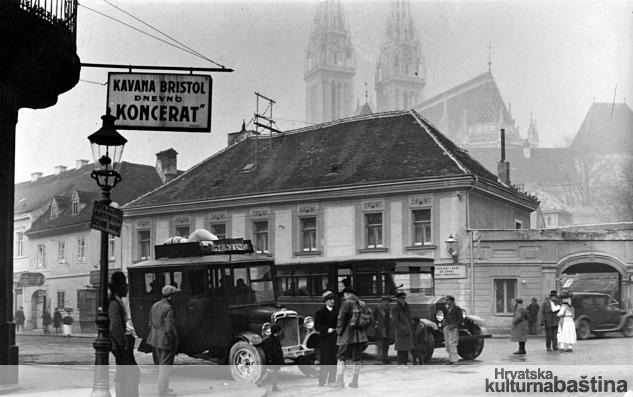 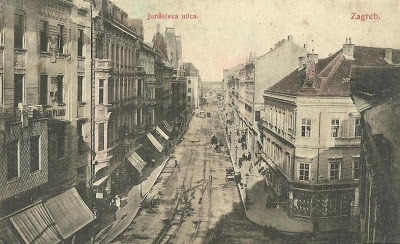 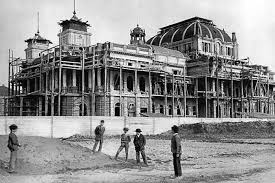 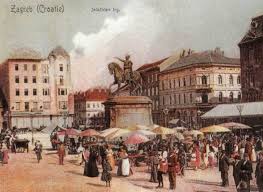 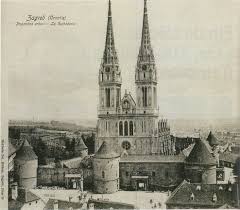 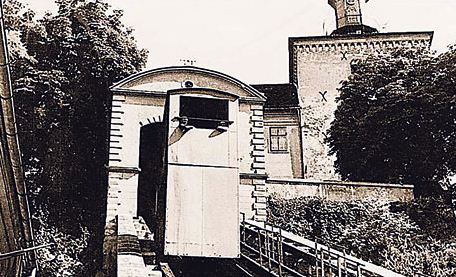 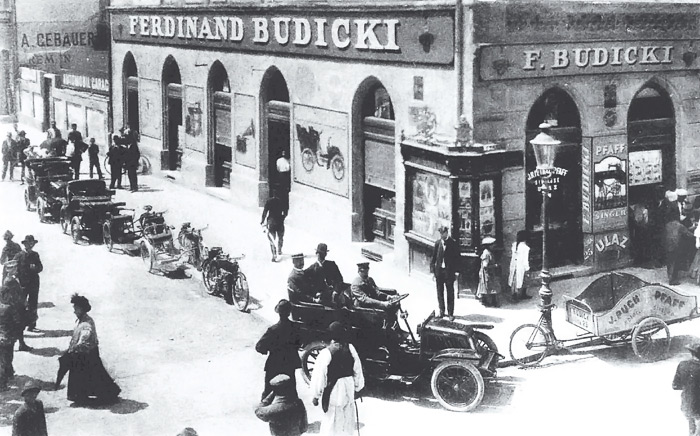 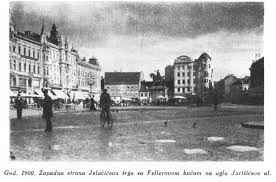 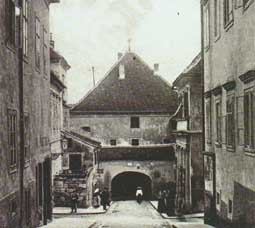 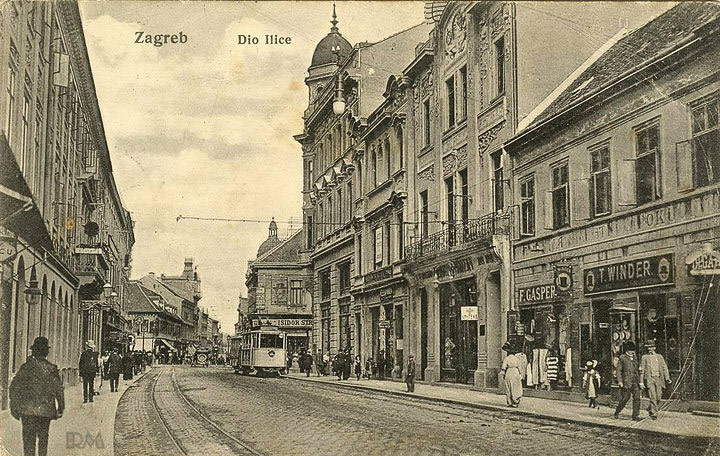 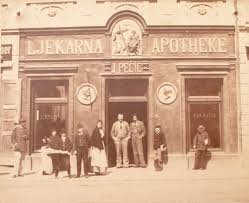 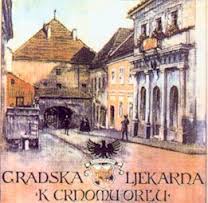 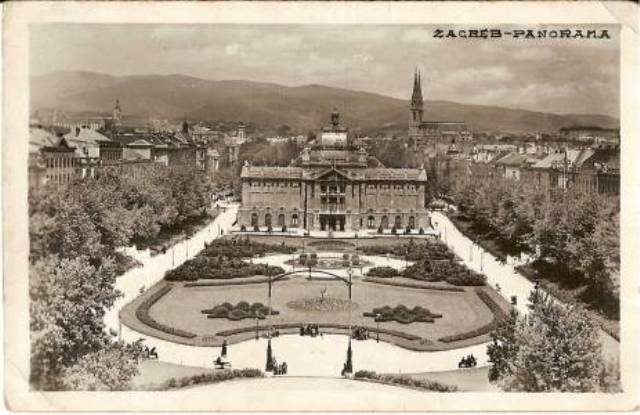 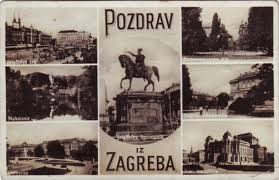